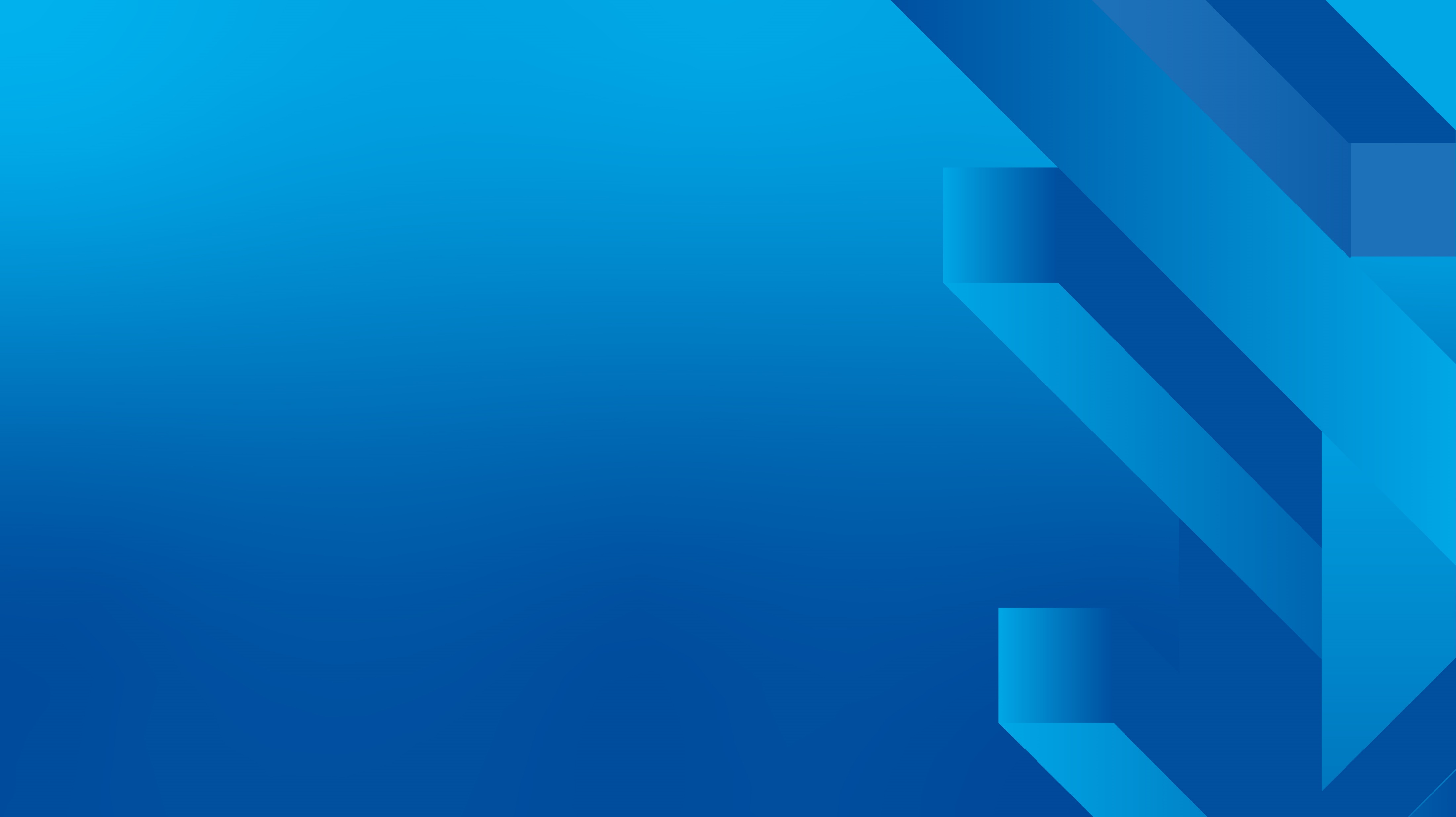 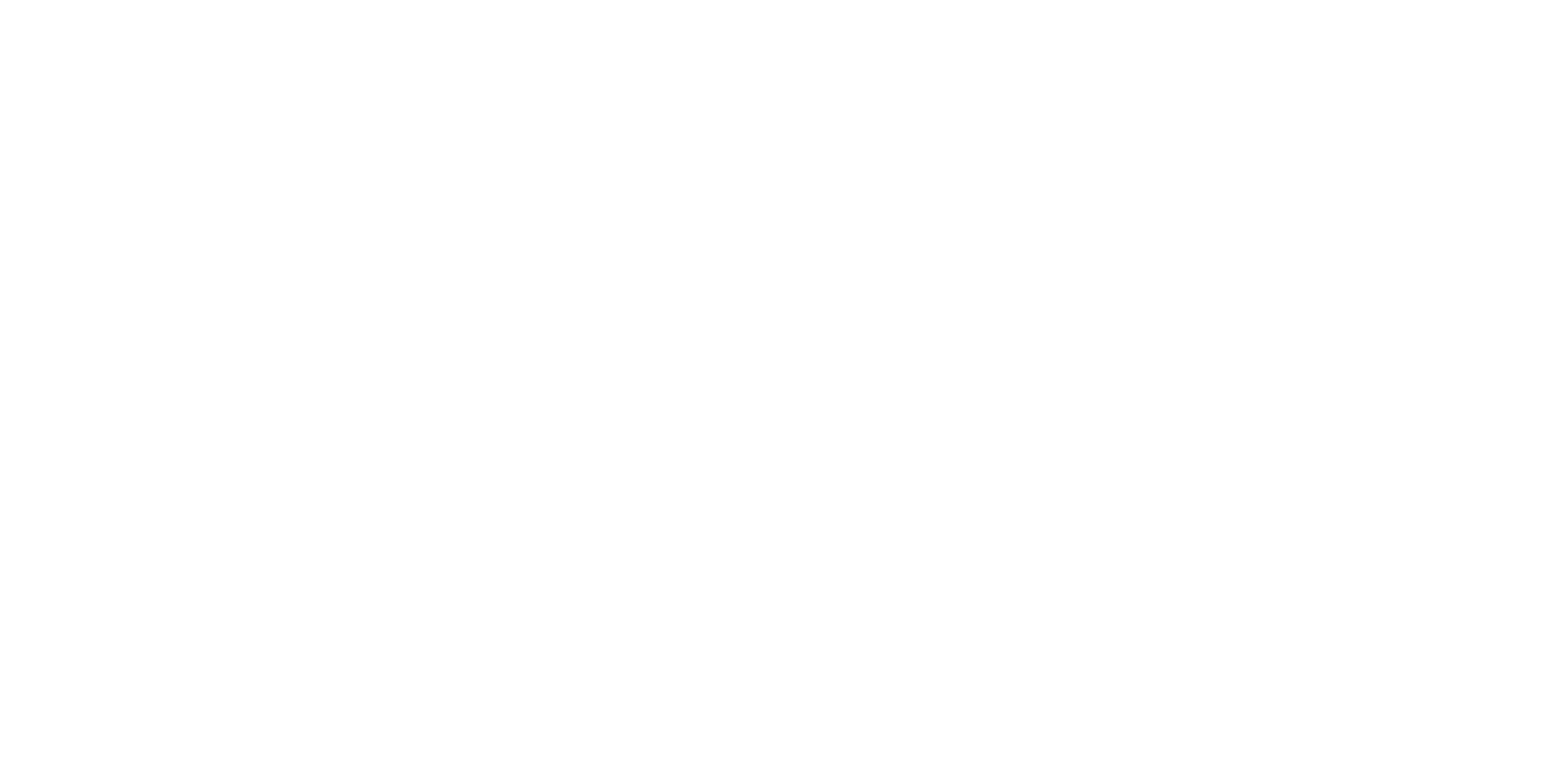 Estrategia Nacional de Desarrollo Estadístico -ENDE-GUATEMALA
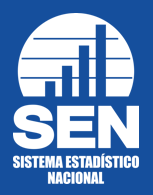 ¿Qué es una Estrategia Nacional de Desarrollo Estadístico?
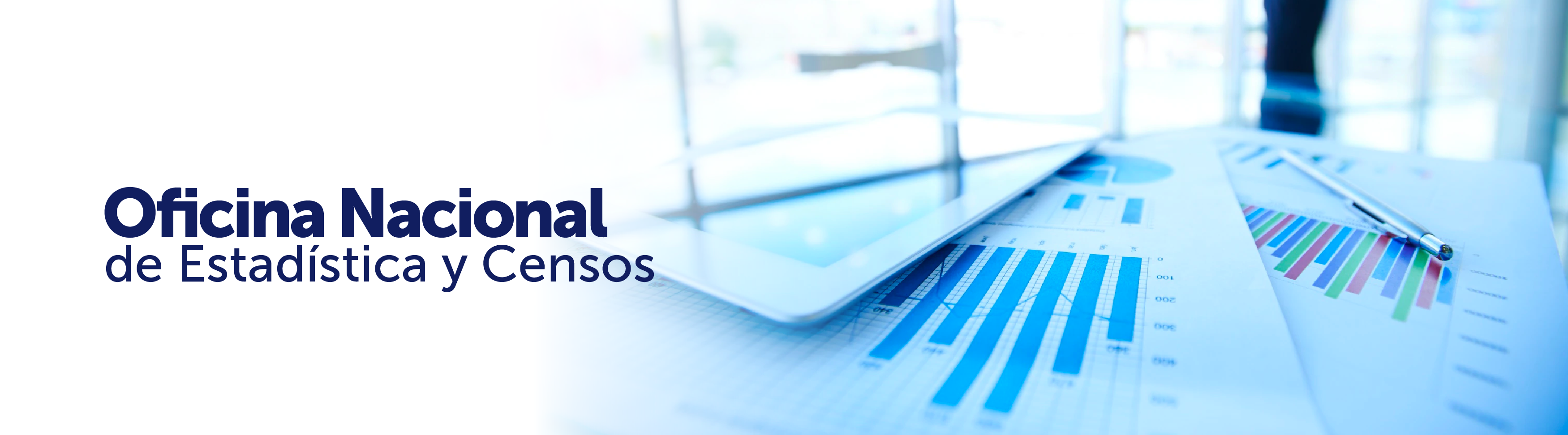 Información Geoespacial
Es una herramienta de planificación estratégica, marco, proceso y producto nacional para el desarrollo de la estadística que proporciona una visión estratégica del Sistema Estadístico Nacional a partir de la definición de acciones que permitan fortalecer la capacidad estadística nacional.
Registros Administrativos
Planificación
CALIDAD
BIG DATA
Mayor desagregación
Estándares
Oportunidad
OFERTA
DEMANDA
Sistema Estadístico Nacional
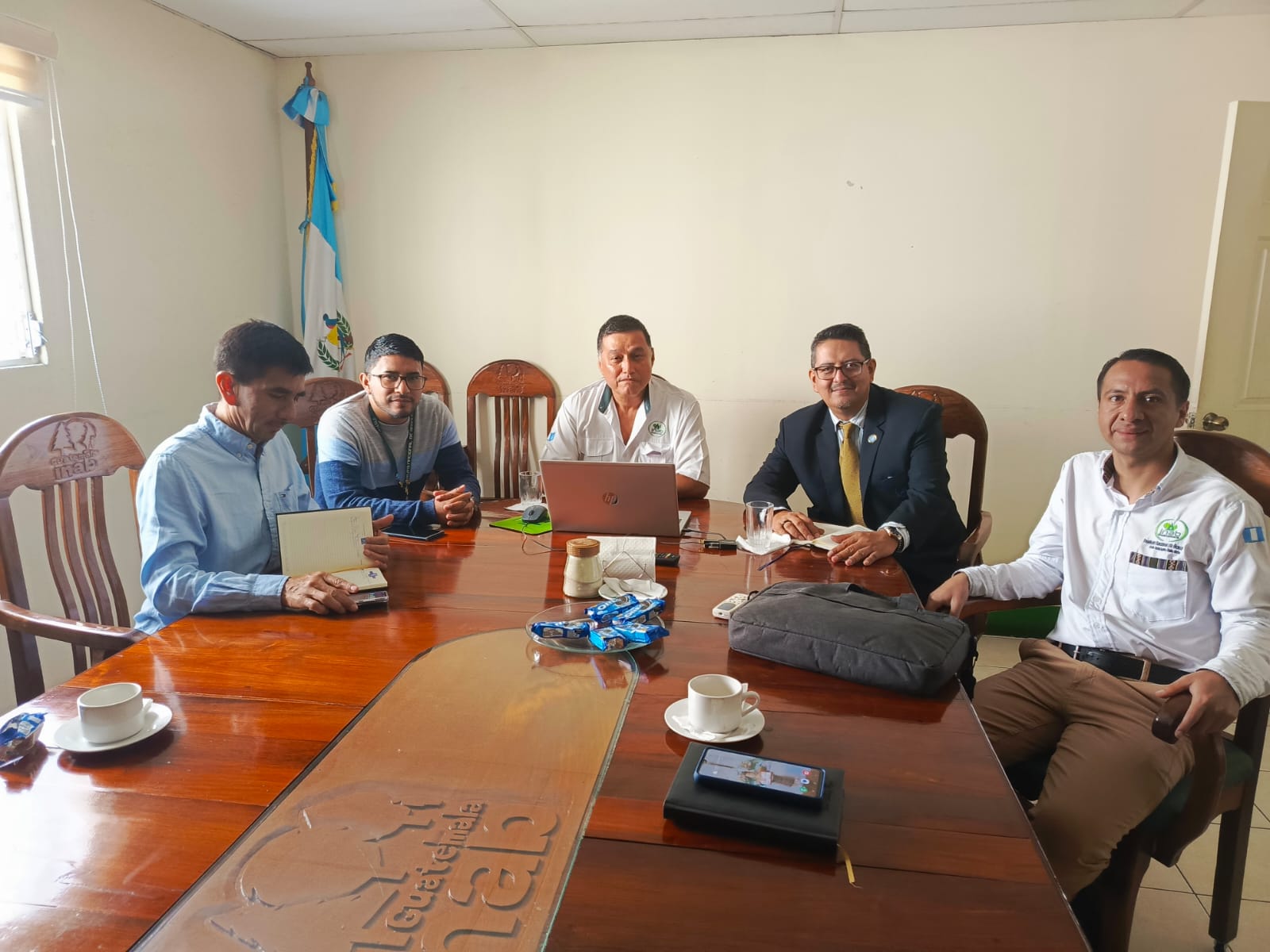 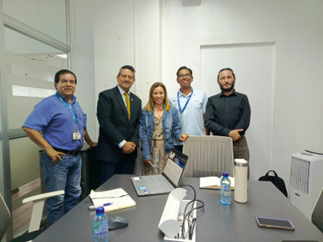 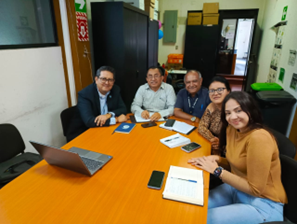 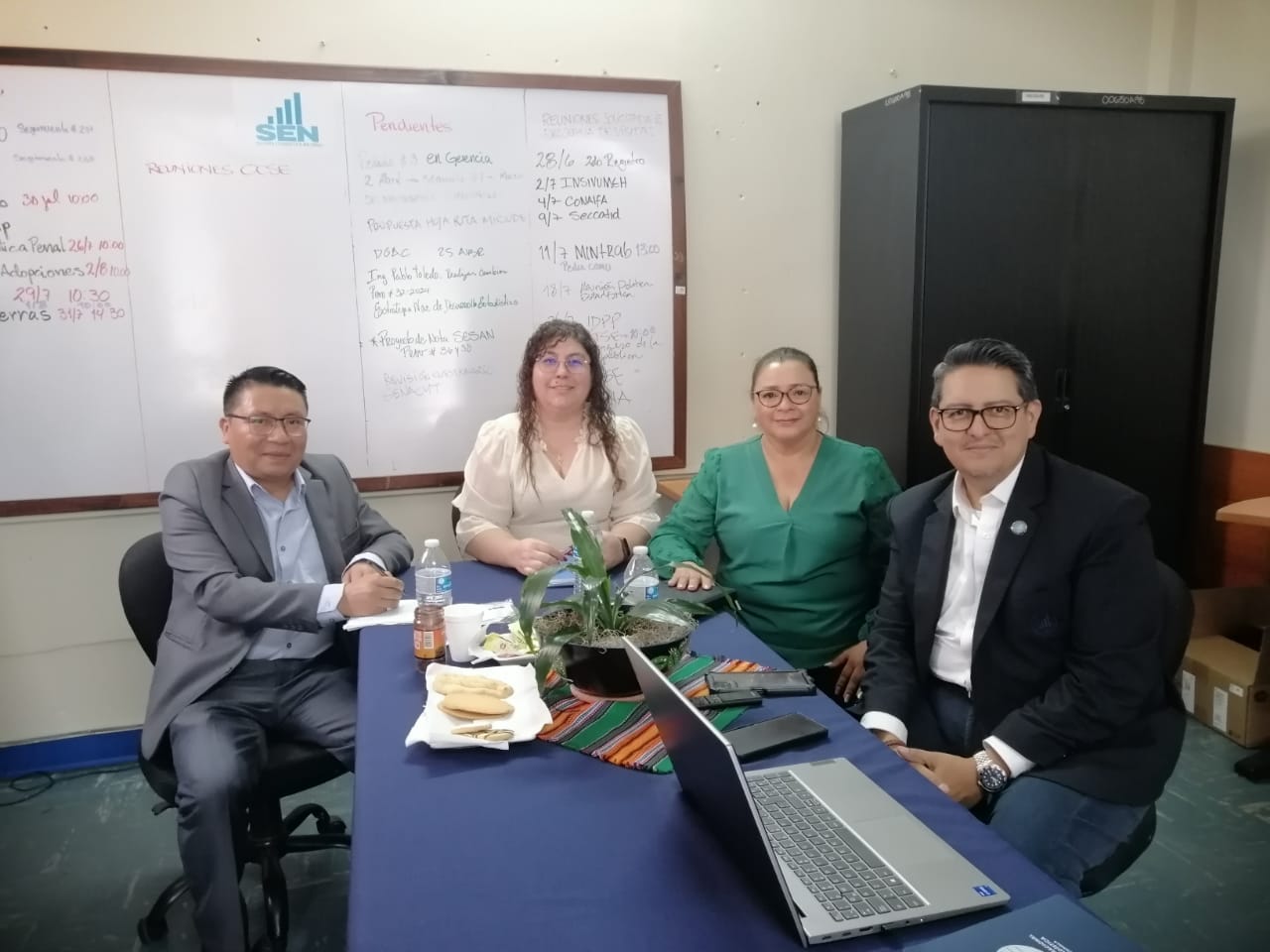 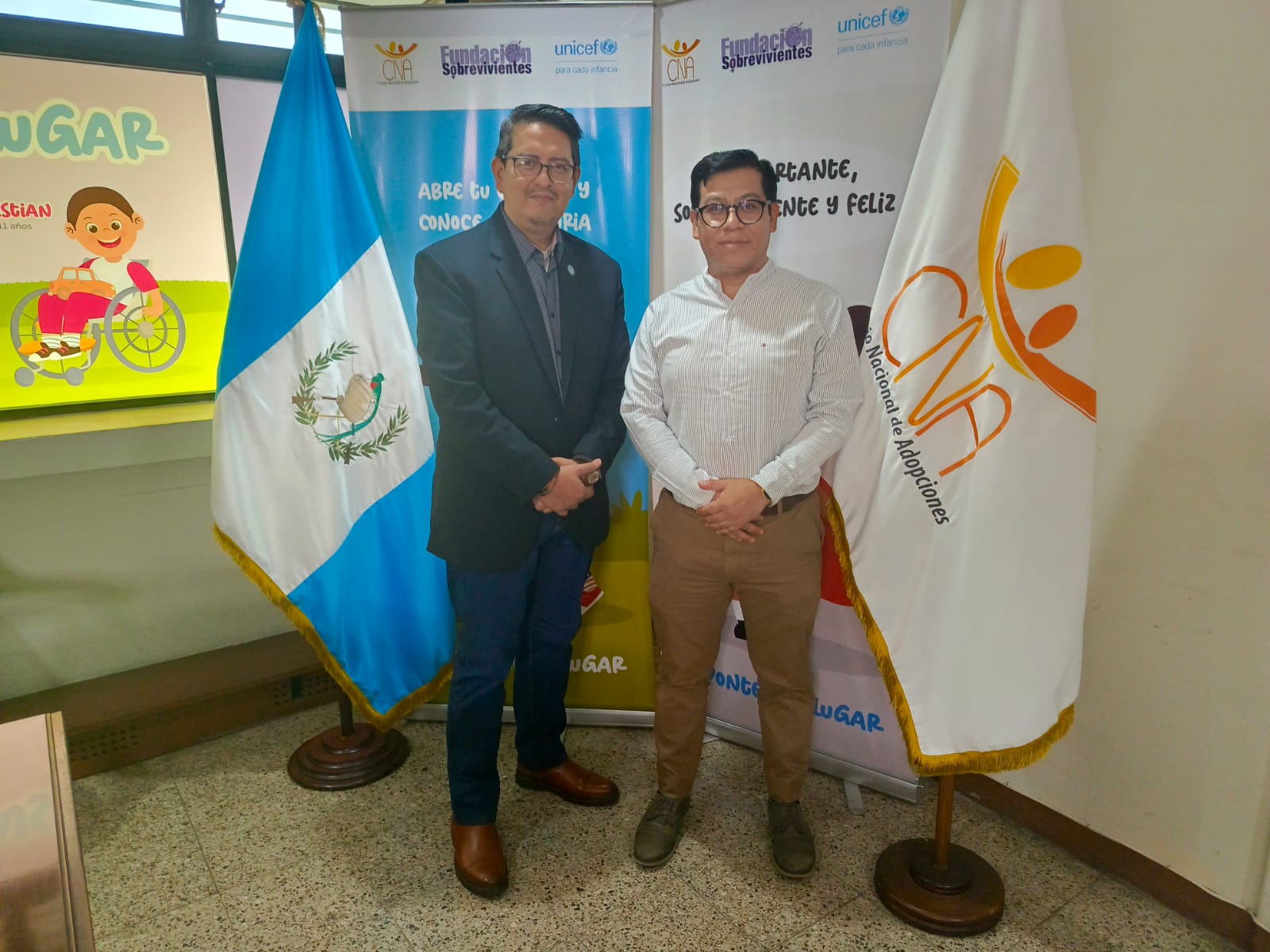 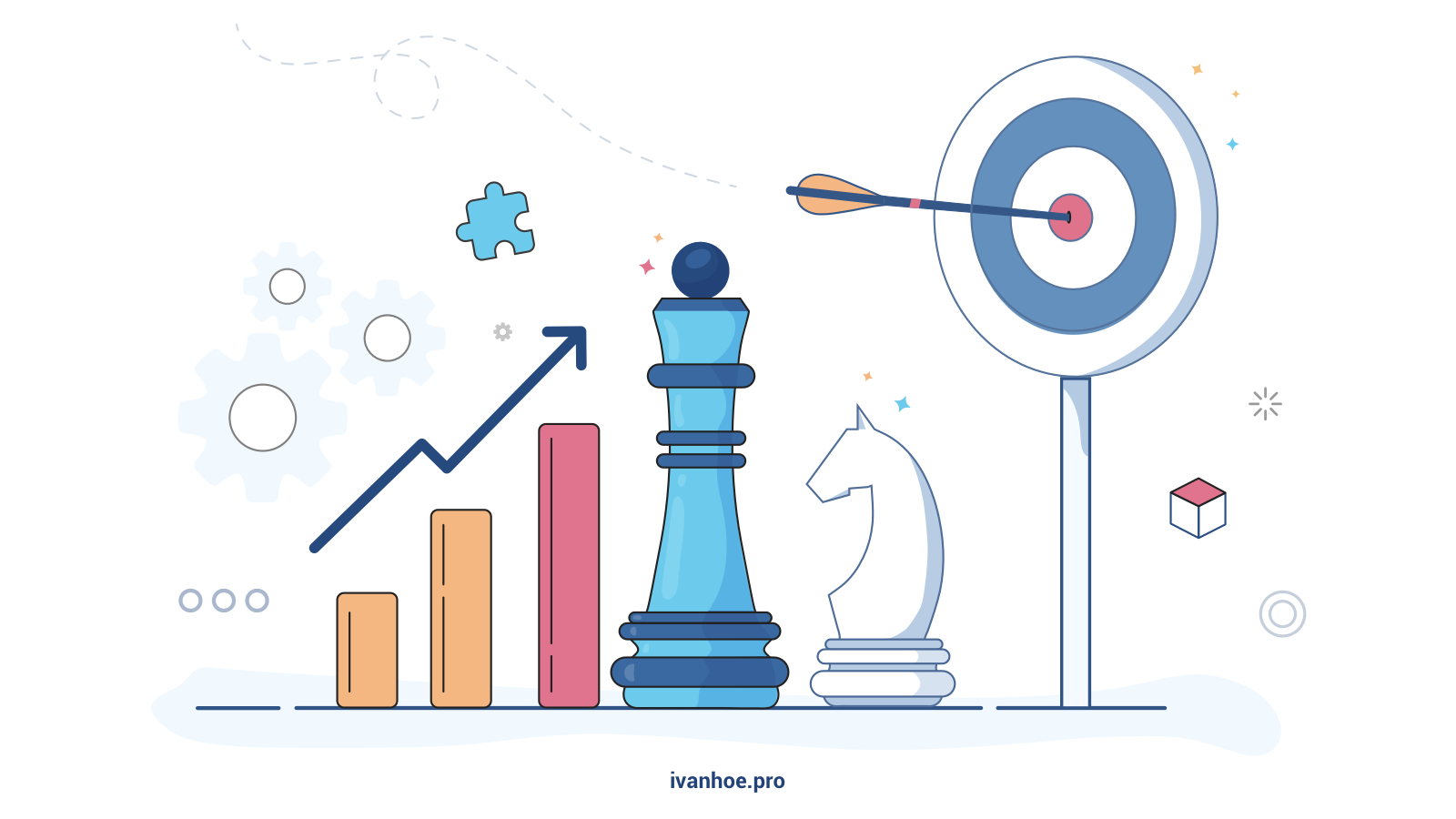 Importancia de la ENDE
Beneficios
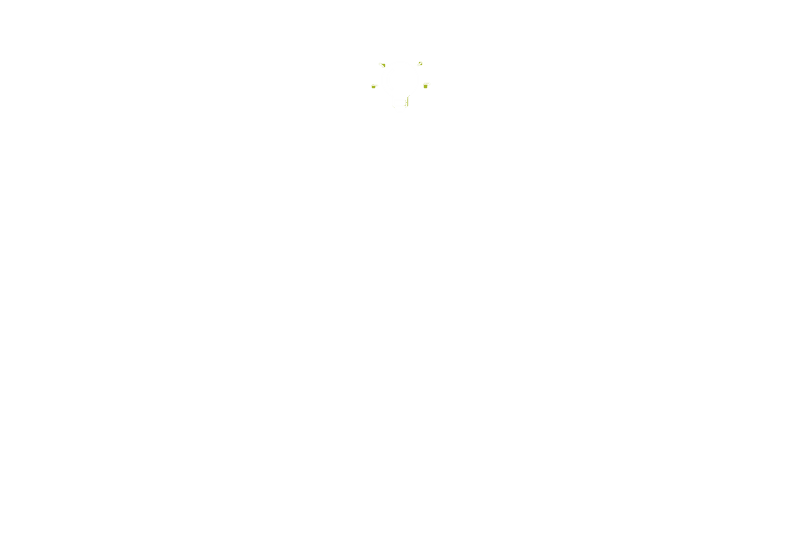 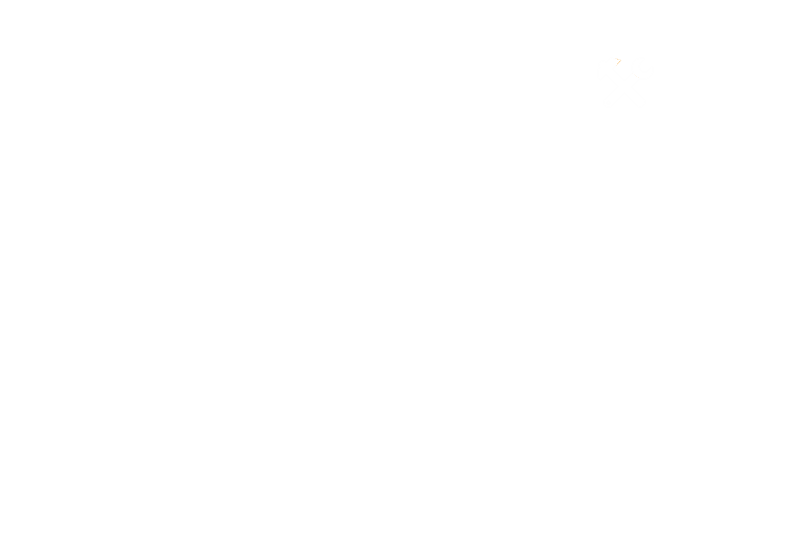 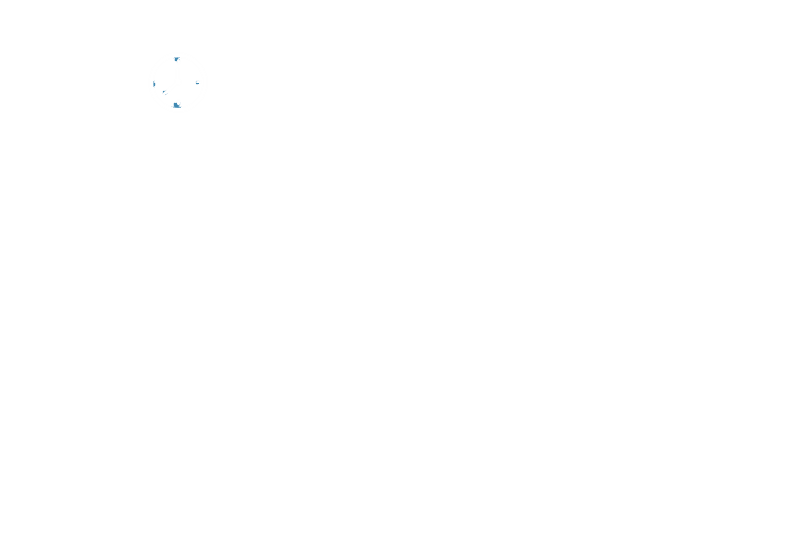 Ciclo de vida de la ENDE
ETAPA DE IMPLEMENTACIÓN
 
Se ejecutan las actividades previstas para alcanzar los objetivos
ETAPA DE DISEÑO
 
Marco estratégico conformado por líneas de acción
ETAPA PRELIMINAR
 
Entorno habilitante para el diseño
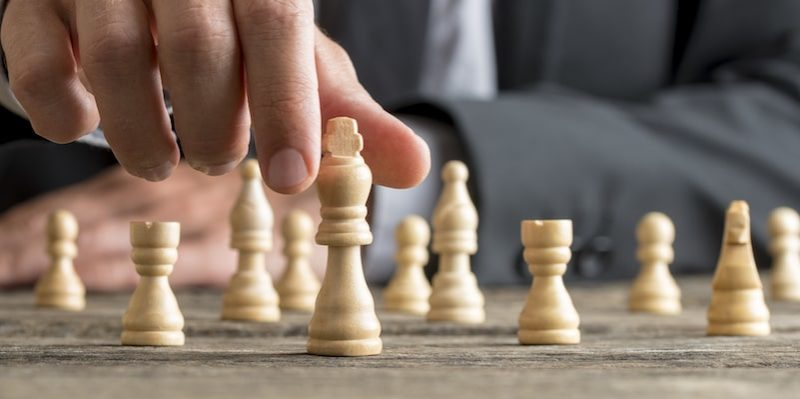 En esta etapa:
Se realiza el diagnóstico del SEN
Se establece la visión, misión y objetivos estratégicos
Se construyen las líneas de acción
En esta etapa:
Se establece el esquema organizacional para el diseño de la estrategia
Se involucra actores clave 
Se planifica el diseño del instrumento
En esta etapa:
El documento de la estrategia se socializa
Toma de decisiones con base empírica
Conocer la situación del quehacer estadístico nacional para priorizar su financiamiento y apoyo técnico
Espacios de organización necesarios en la ENDE
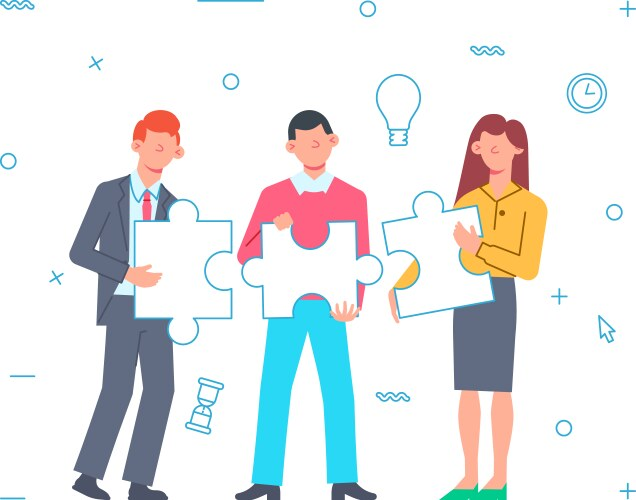 Vista Profunda
Países en los que se ha implementado la ENDE en América Latina
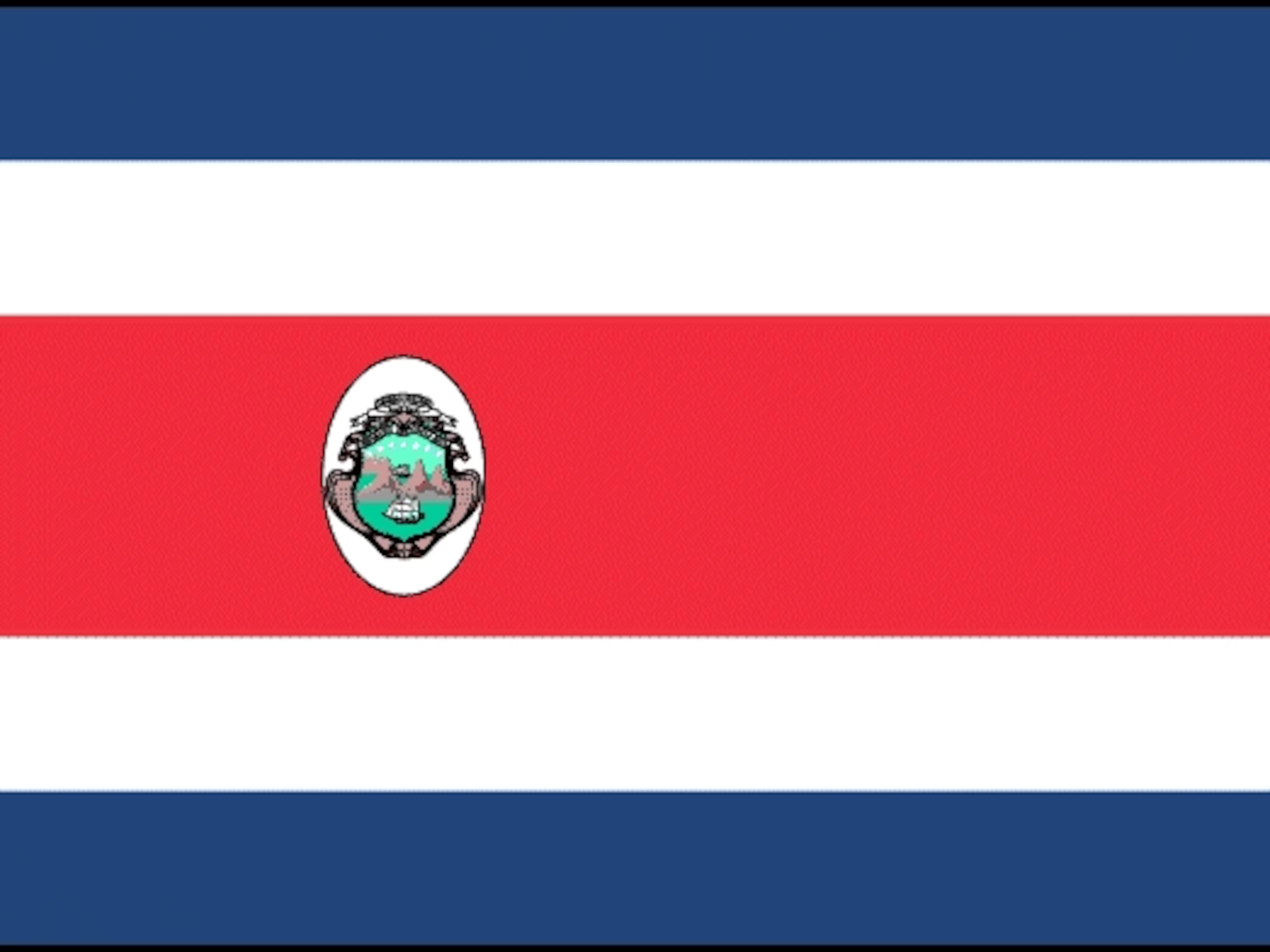 Costa Rica  2023-2032

Paraguay    2020-2030

México       2016-2040



Guatemala     ?   -  ?
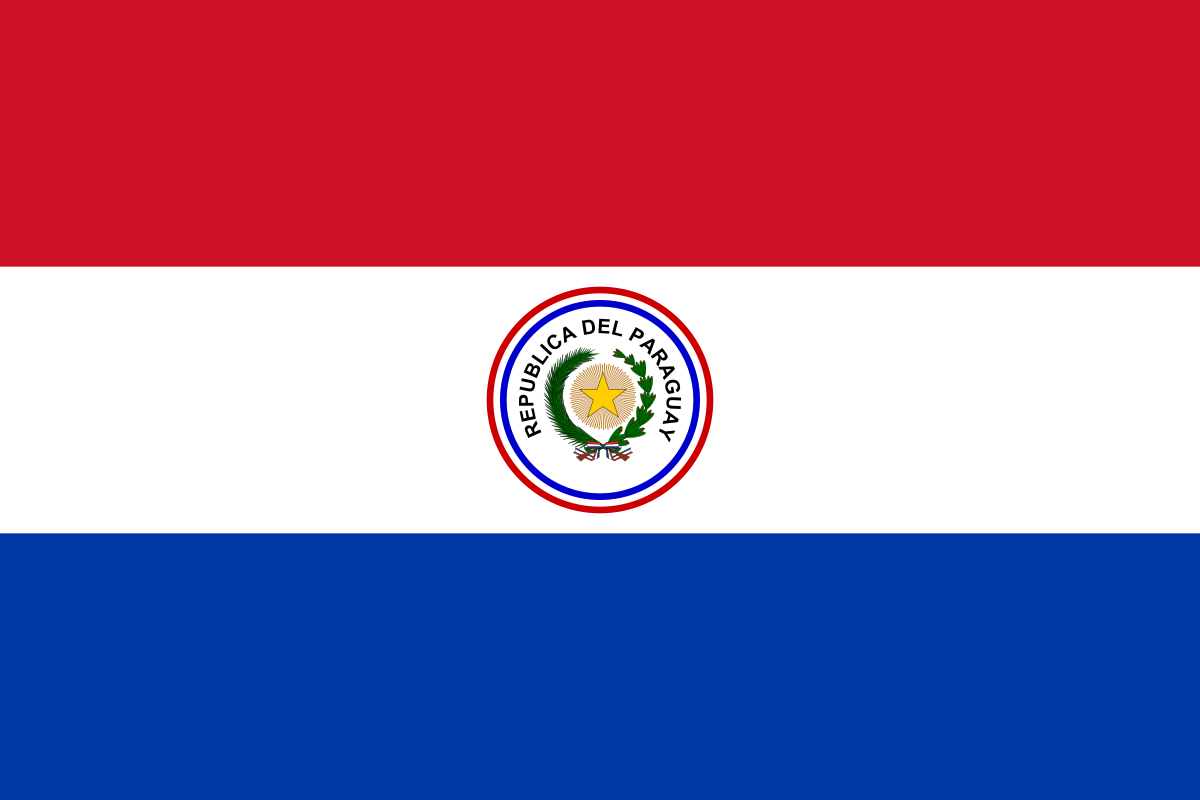 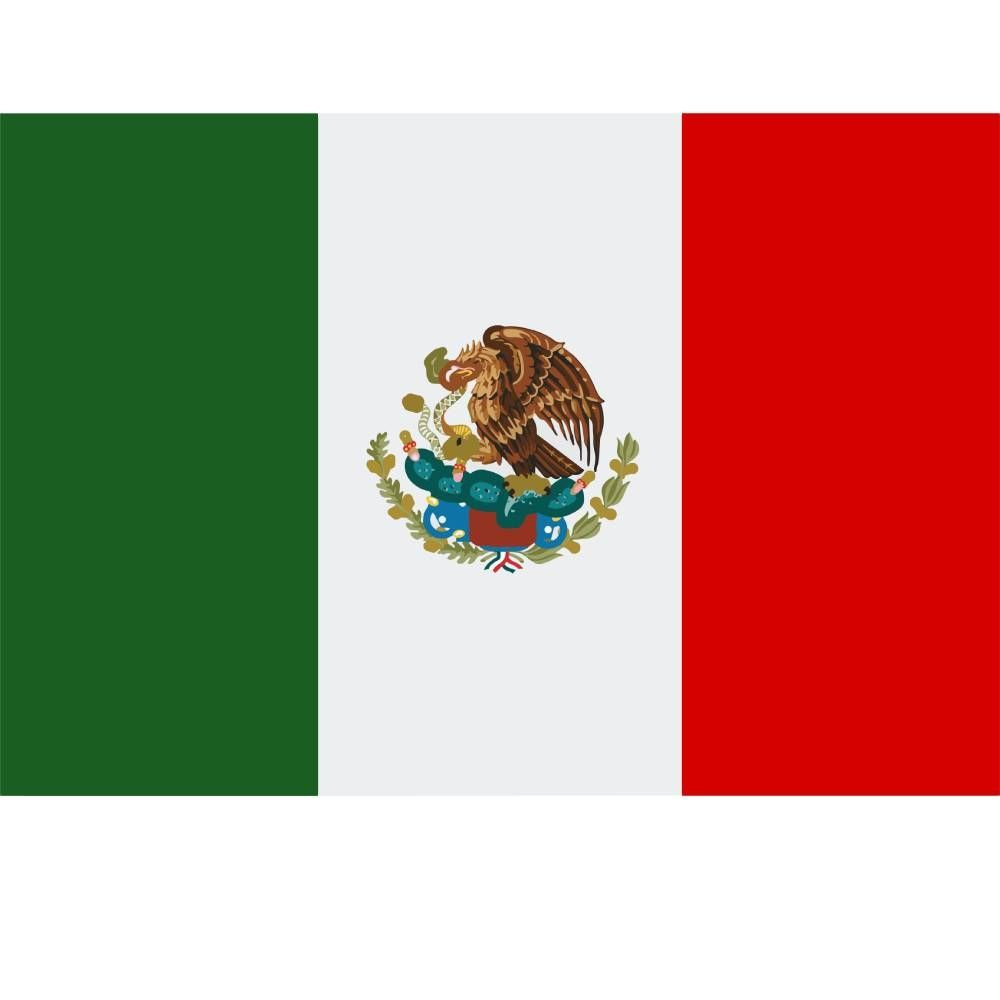 Vista interna
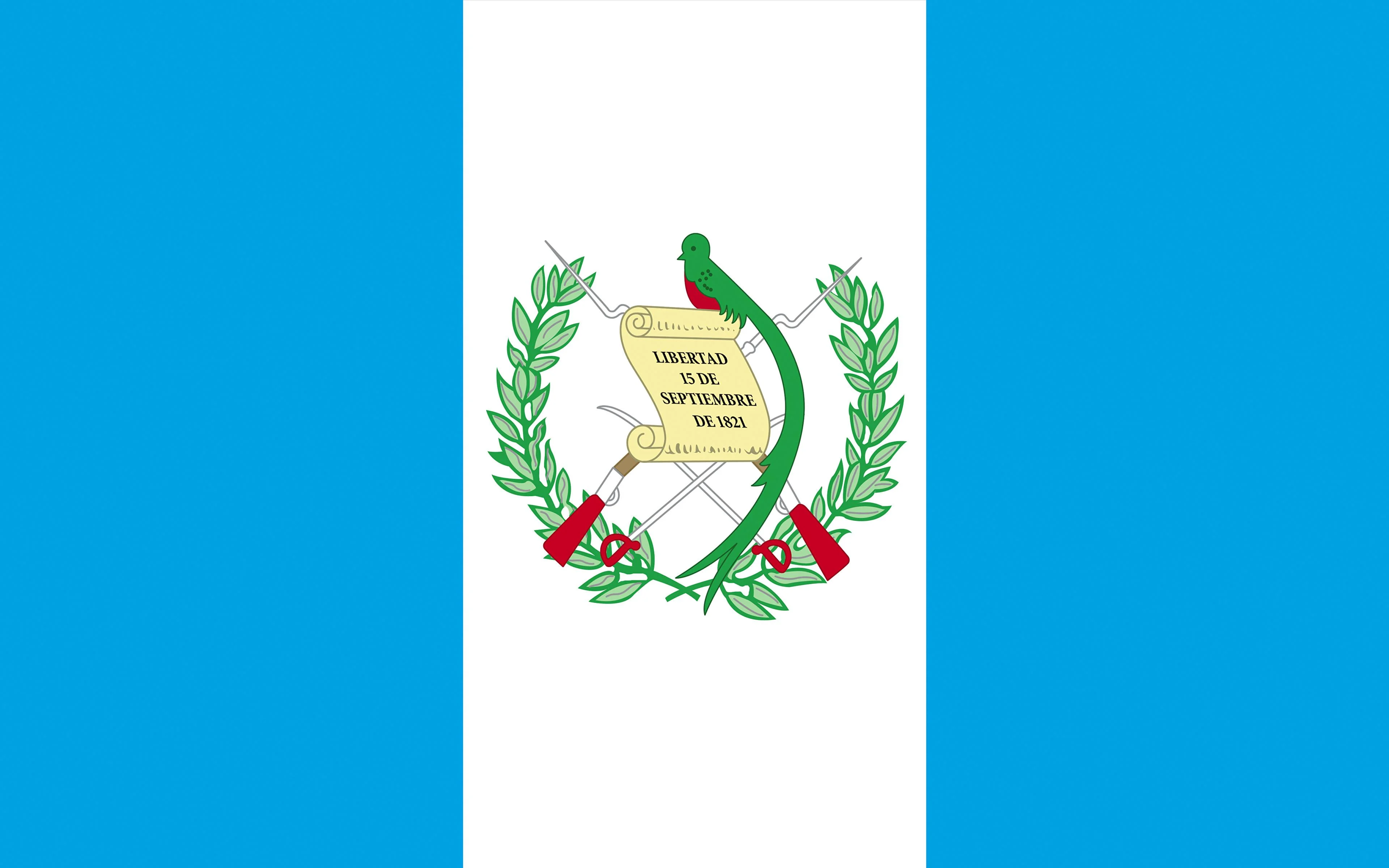 Vista externa
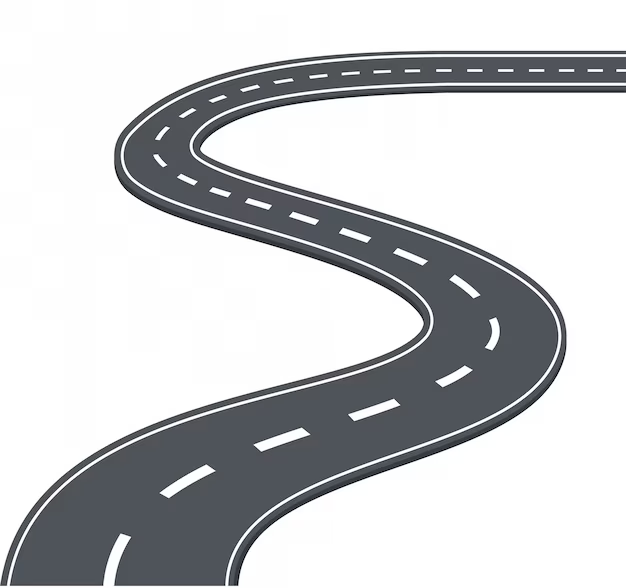 Hoja de ruta para la construcción de la ENDE en Guatemala
1
2
4
3
Redacción del documento de la ENDE
Preparación
Evaluación del SEN
Redacción del marco estratégico
Plan de trabajo detallado y hoja de ruta de la ENDE

Capacitación  en el diseño a las partes interesadas de la ENDE

Estrategia de comunicación para promover el proceso de la ENDE
Redactar el documento de la ENDE con planes de acción detallados y presupuestado

Plan de seguimiento y monitoreo

Validación y revisión del documento ENDE
Visión, misión, objetivos, FODA y estrategias propuestas

Borrador final del marco estratégico de la ENDE, validado por todas las partes interesadas
Propuesta metodológica de evaluación para el SEN:
Pre – FODA
FODA


Informe de evaluación del SEN
Comité de redacción, revisión y validación de la ENDE
Conclusiones
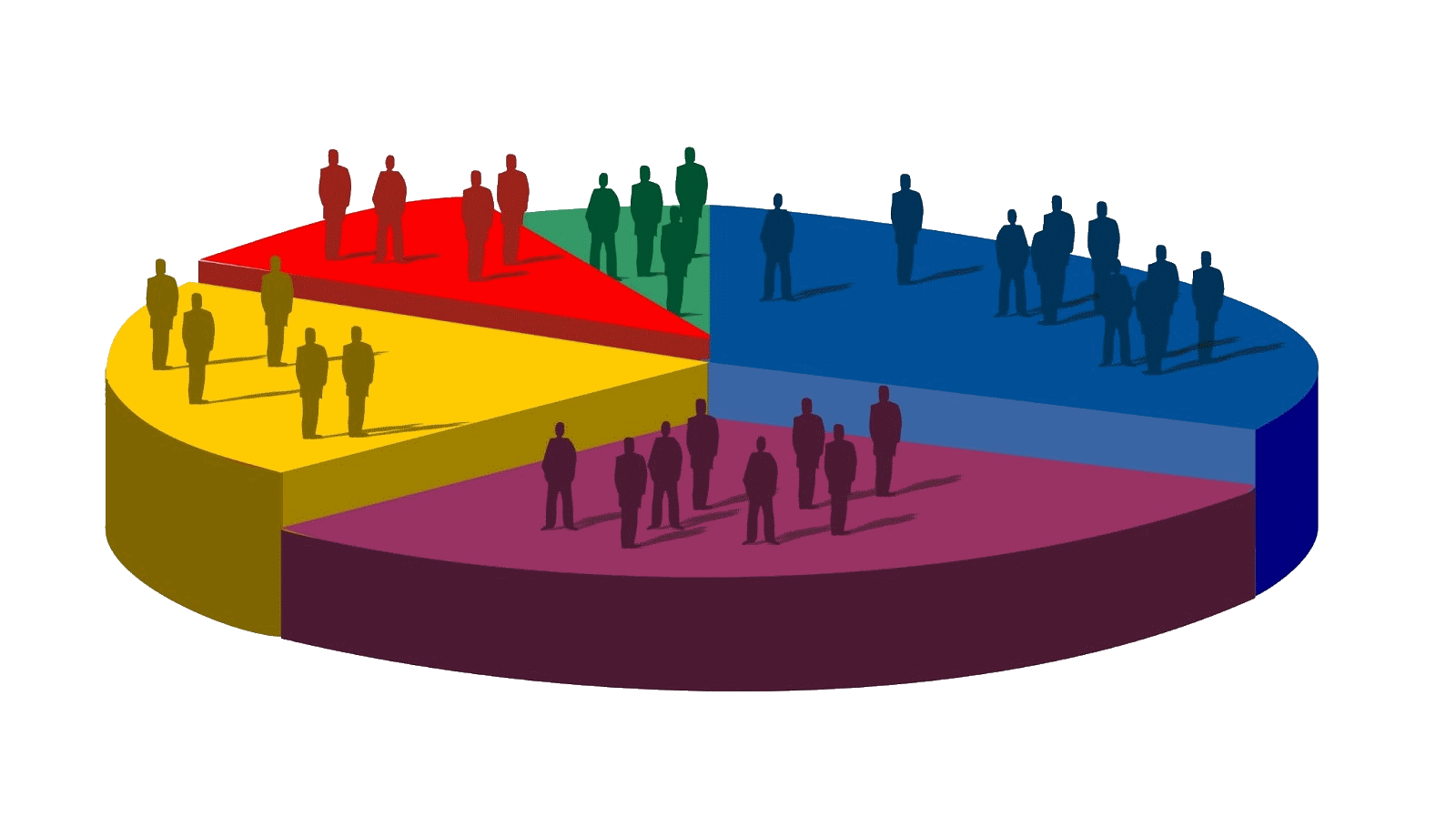 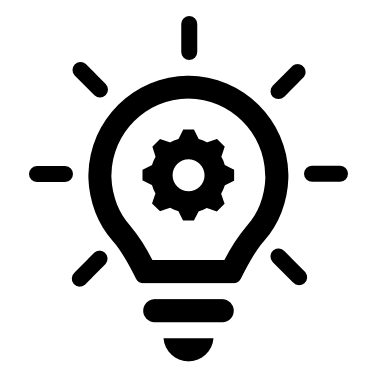 La ENDE es un proceso iterativo, dinámico, participativo que comprende una serie de acciones y compromisos de la Oficina de Estadística y el involucramiento de los miembros del Sistema Estadístico Nacional

En todas las etapas de la formulación del instrumento, se requiere la participación de direcciones técnicas y administrativas del INE

Al inicio del proceso se debe tener el apoyo por escrito por medio de una resolución de las máximas autoridades del Instituto Nacional de Estadística
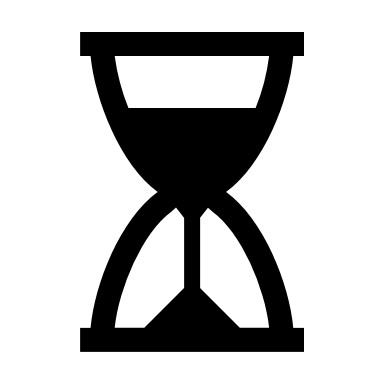 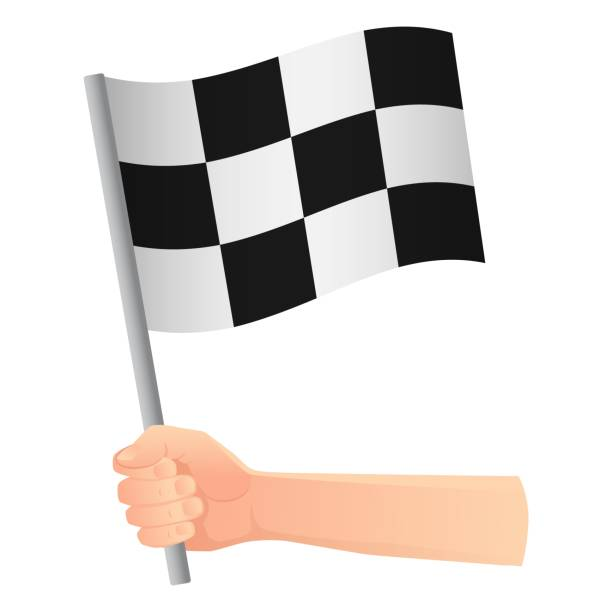 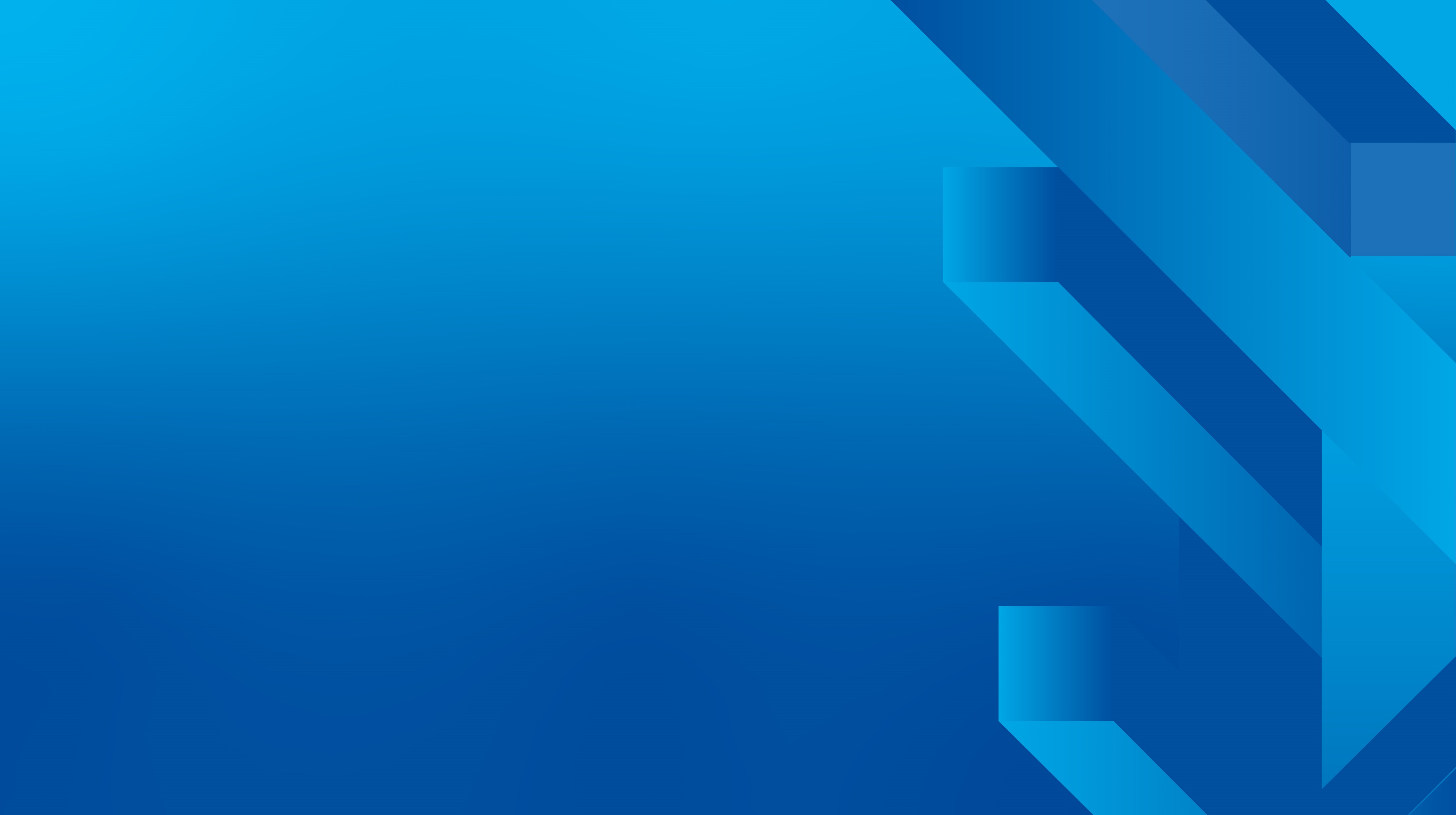 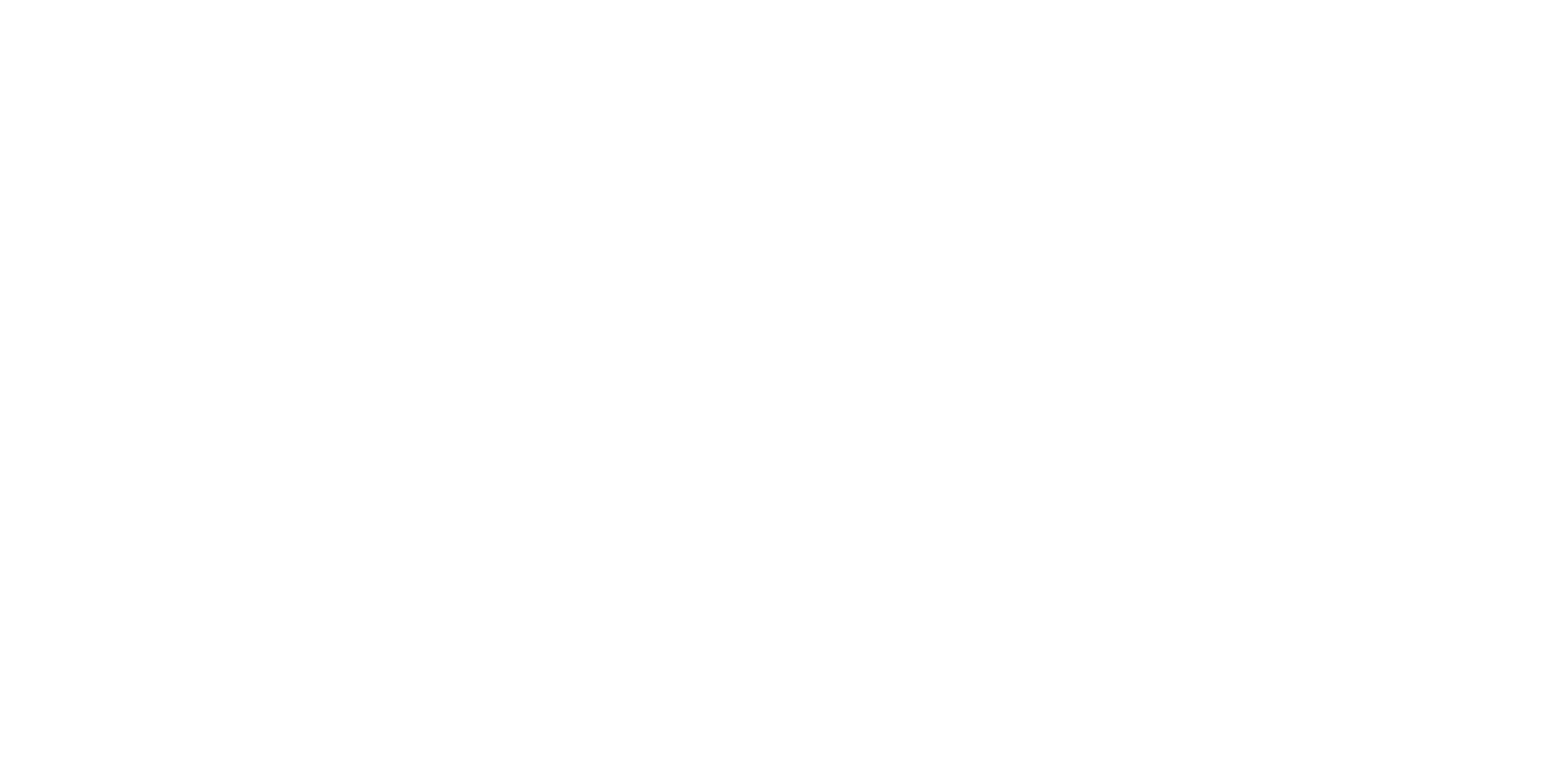 ¡Gracias!
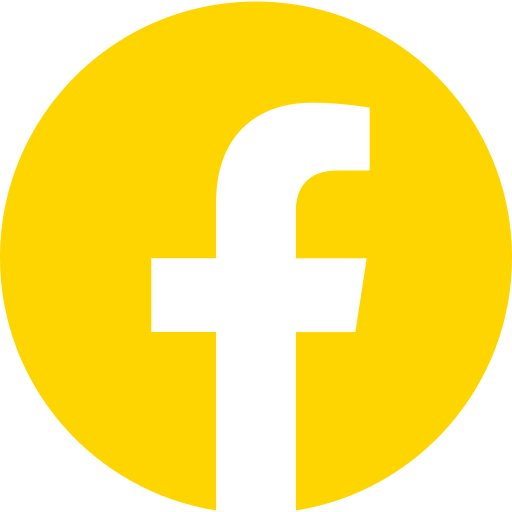 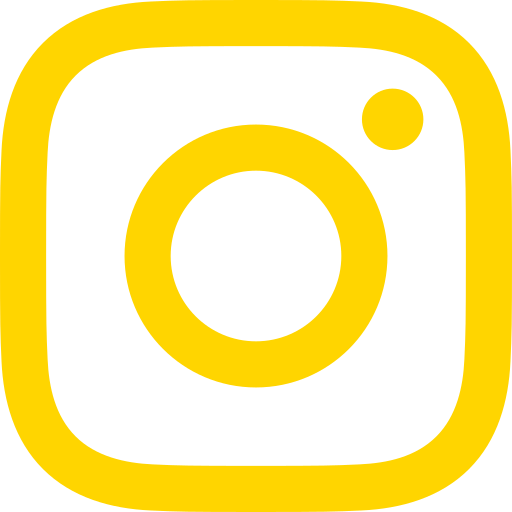 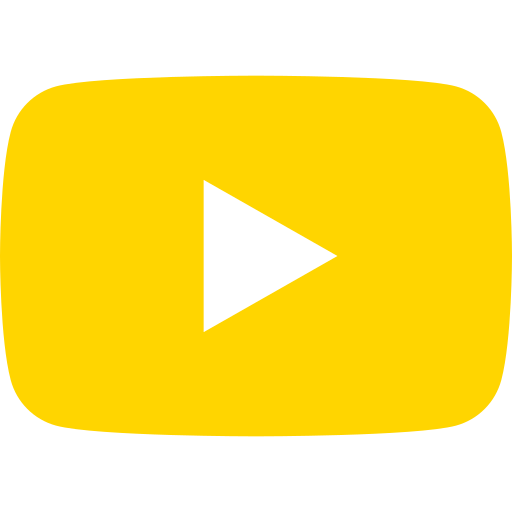 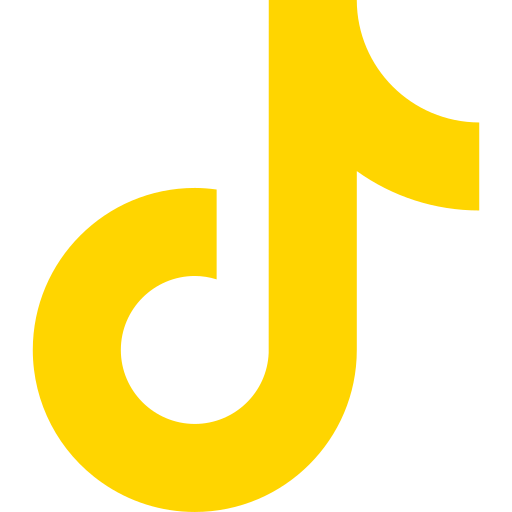 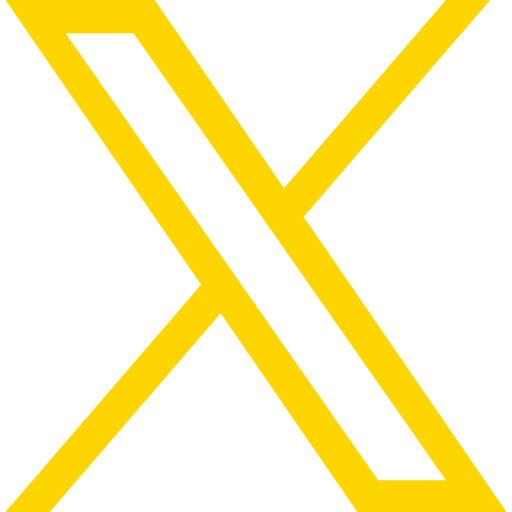 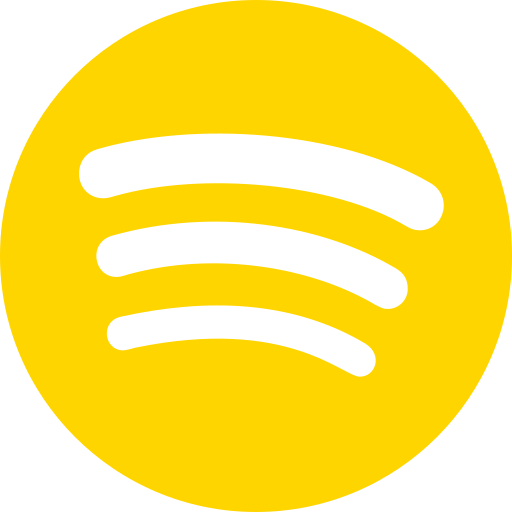